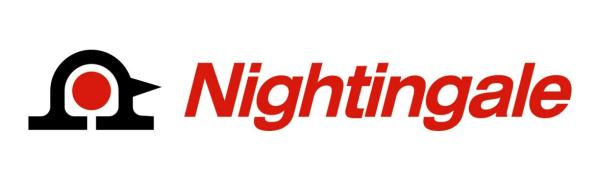 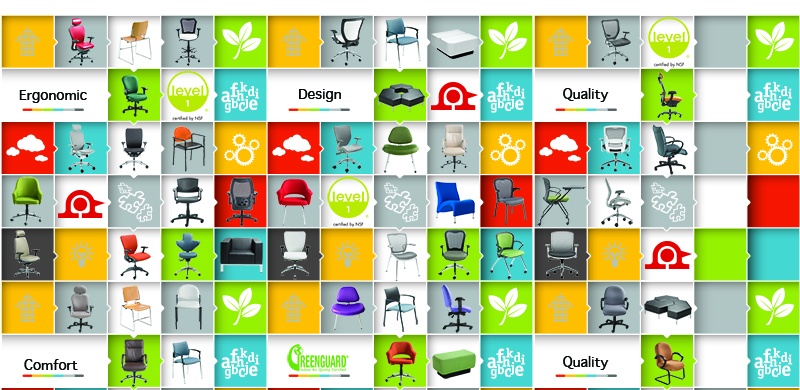 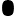 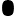 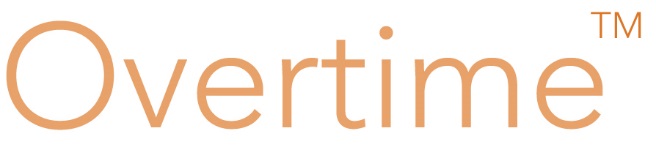 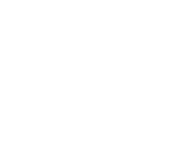 Seating Excellence since 1928
This presentation is confidential and is intended only for the individual named. Disclosing, copying, distributing or taking any action in reliance on the contents of this information is strictly prohibited
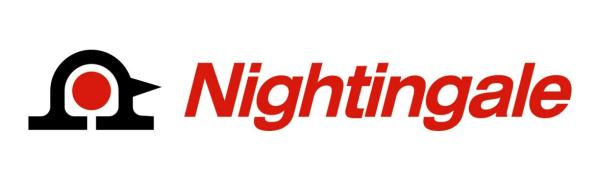 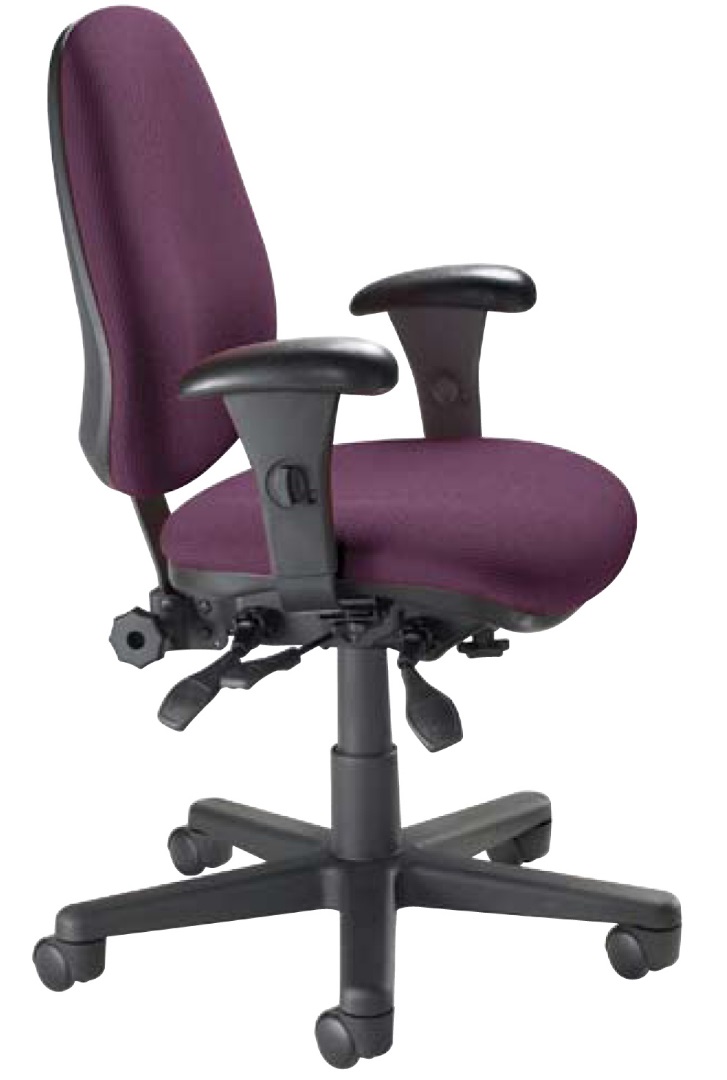 Any Time 

All the Time

Accommodates individuals up to 300 pounds for 3 shifts a day; 24/7 usage

Fits any budget and
looks good doing it
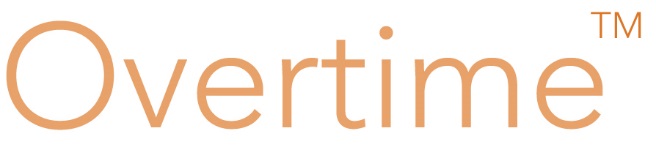 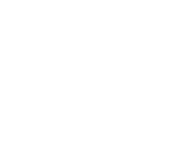 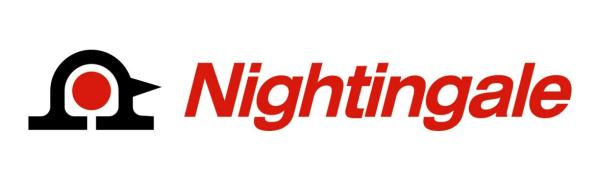 Seat
 
Swivel tilt mechanism
with infinite position
swivel tilt lock
 
Pneumatic seat height
  
Waterfall seat design to reduce muscle fatigue
and improve circulation
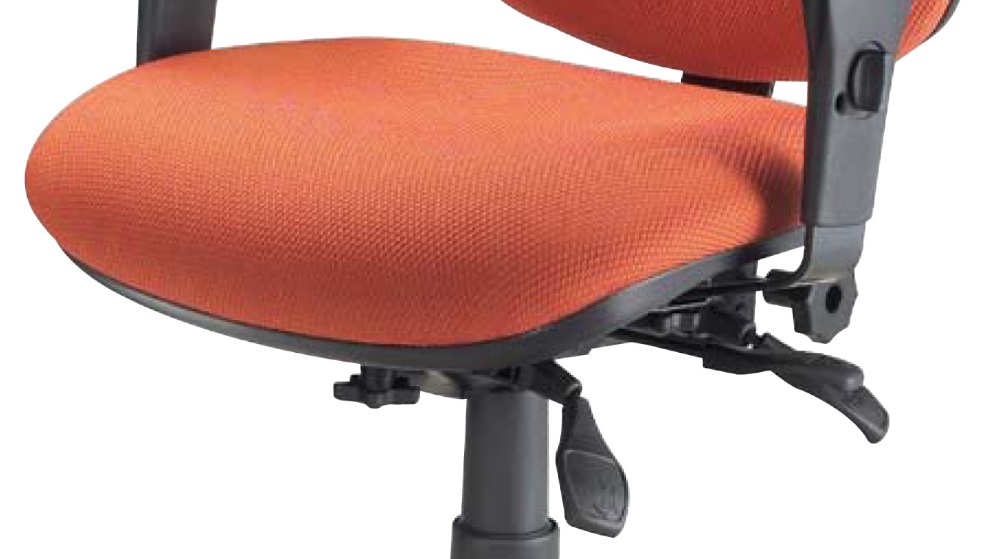 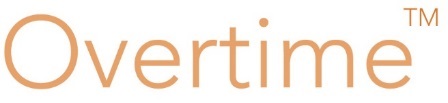 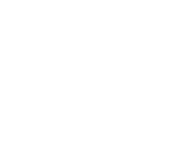 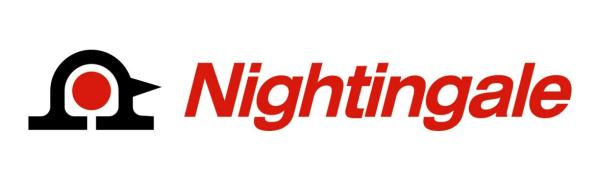 Back
 
Free float or variable
back angle adjustment
 
Back height adjustment
and tension control
  
Built-in lumbar support

Added durability with
heavy duty back post
and polypropylene
outside back and seat shell
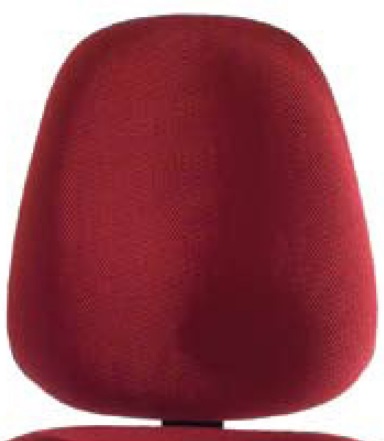 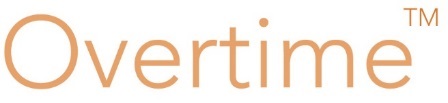 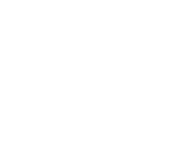 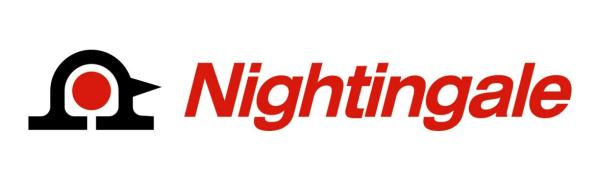 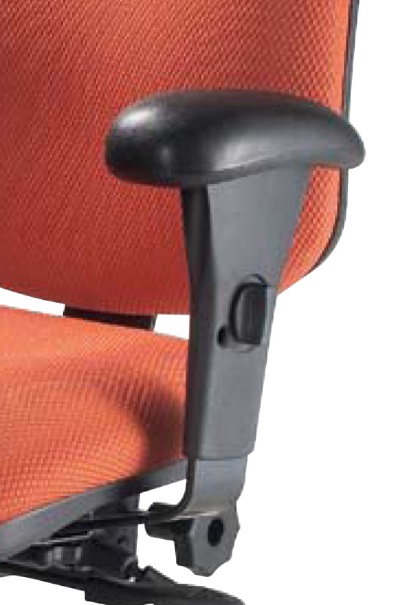 Arm & Base
 
Heavy duty height and width adjustable arms for
comfort and durability
 
 5 prong heavy
duty nylon base
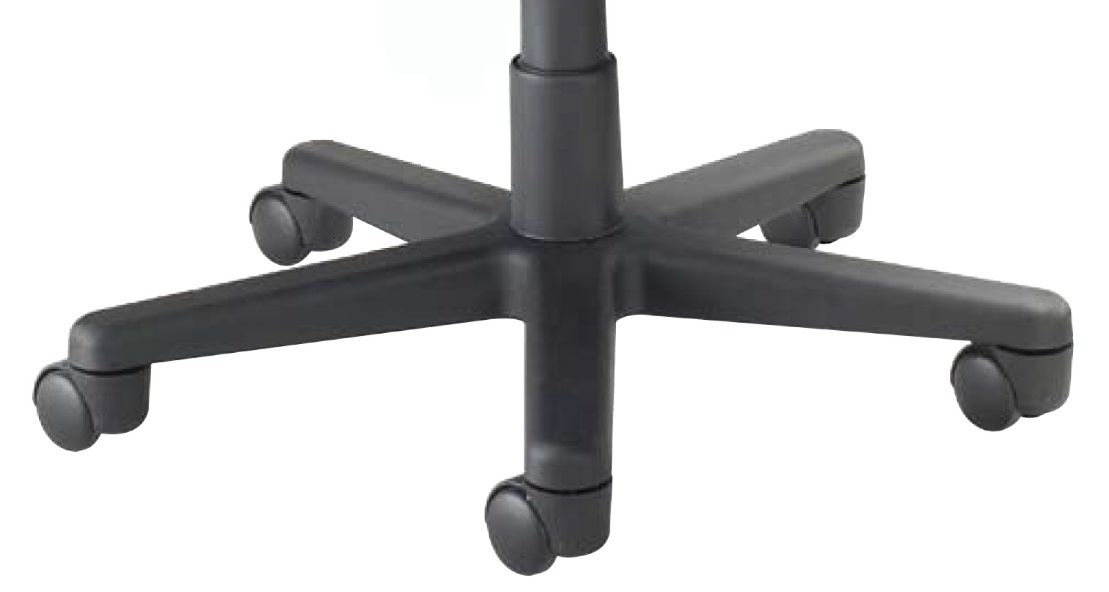 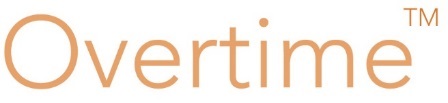 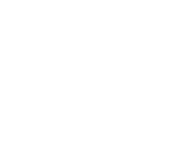 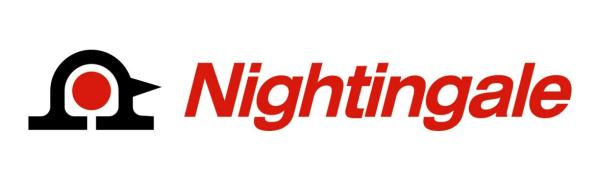 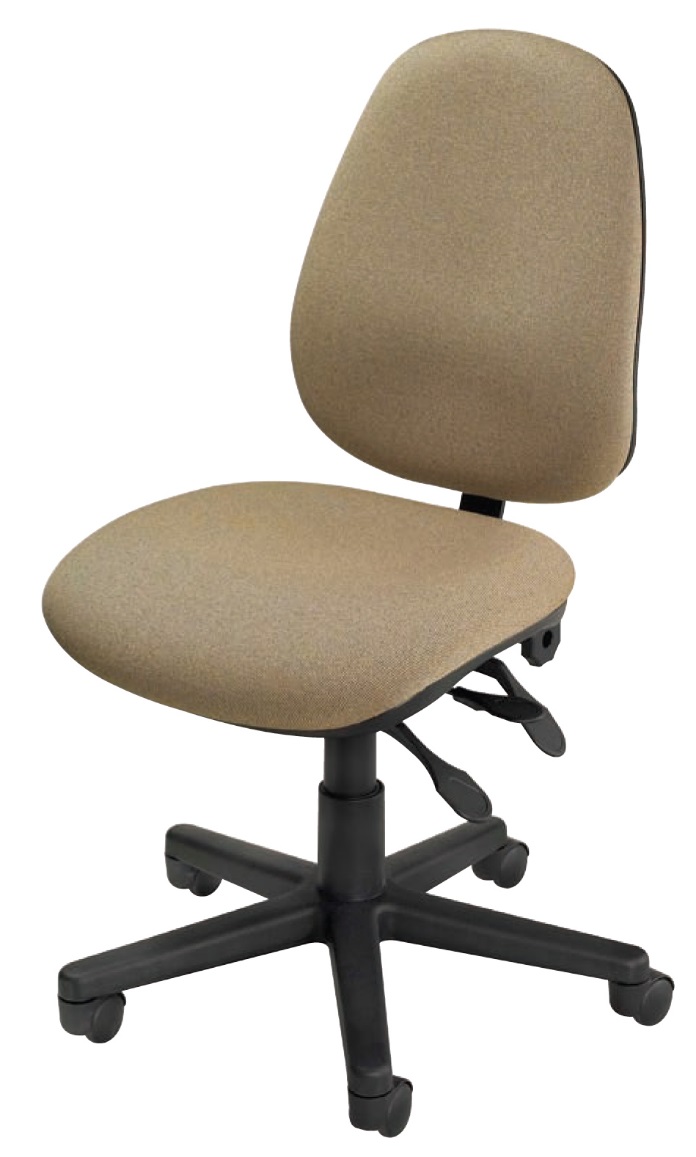 Options


Armless

2"soft tile casters 

California Fire Code #133
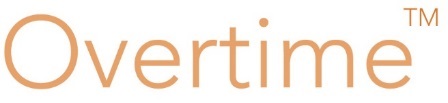 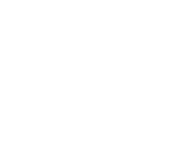 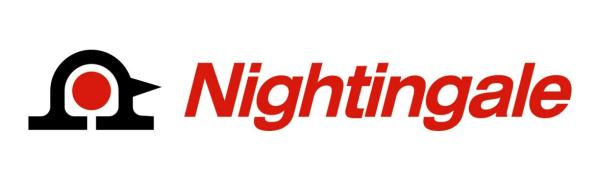 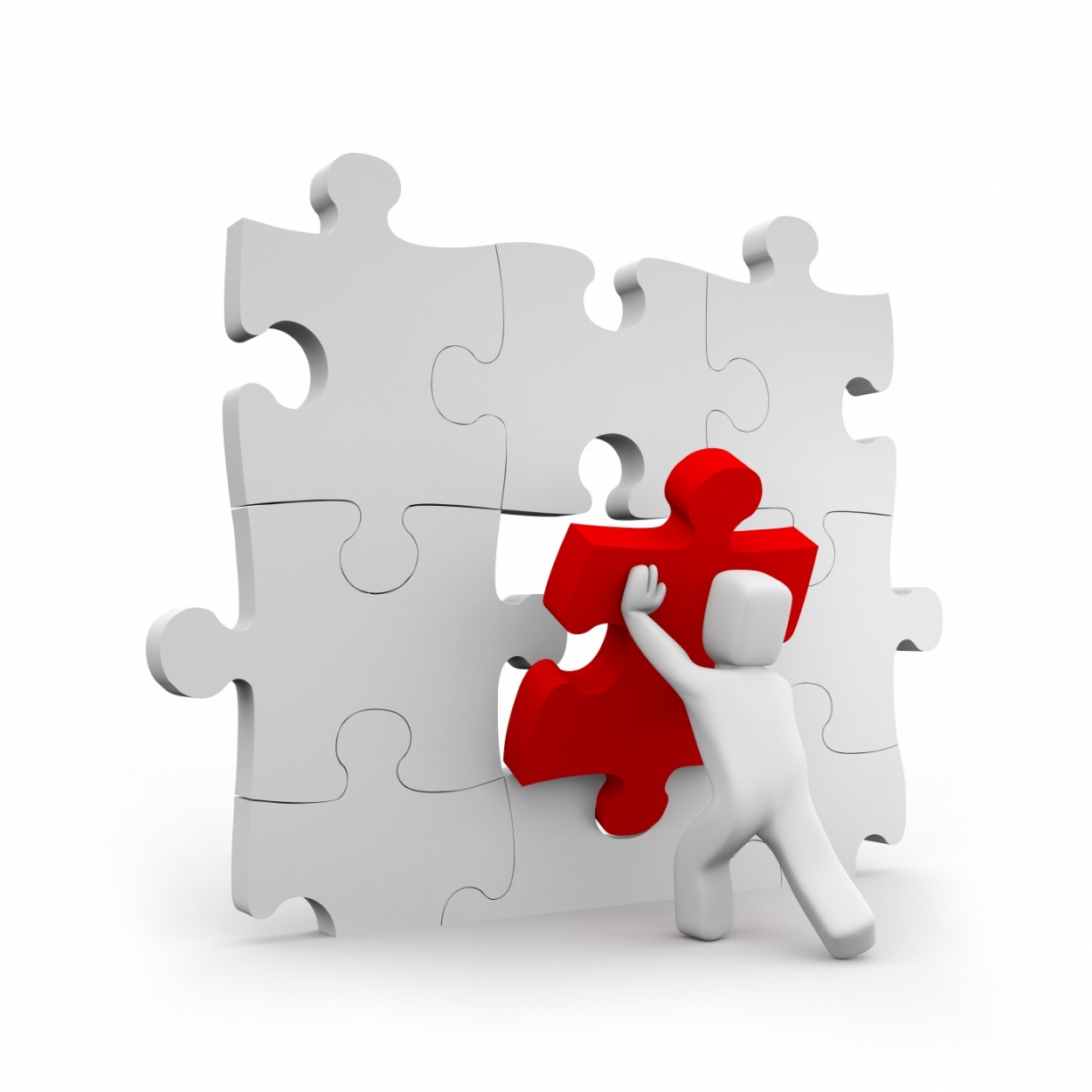 Applications

Multi Shift Operations

Law Enforcement

911 Call Center

Fire Halls

Security 

Factory

Any Space with
Little Space
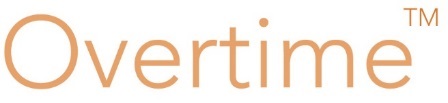 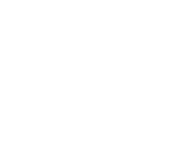 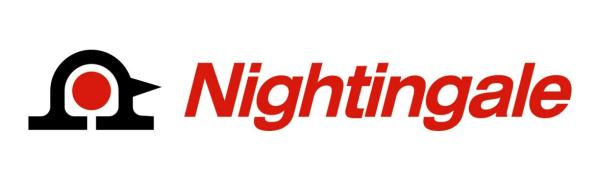 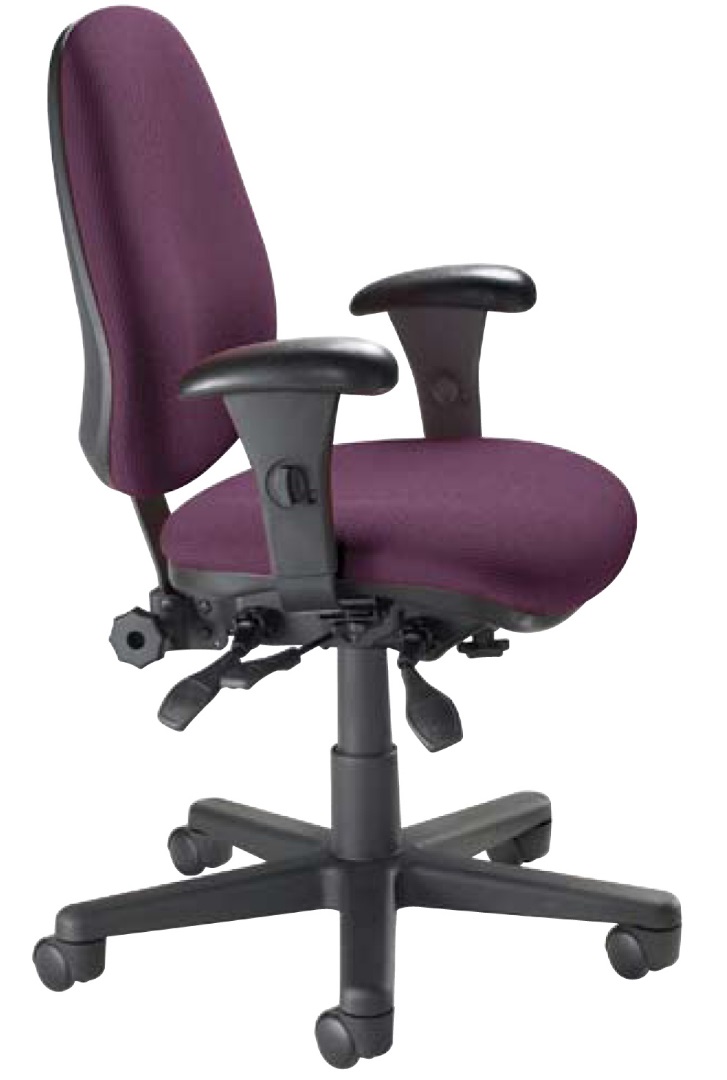 Level 1 e3 Certified



GREENGUARD Children & School and Indoor Air Quality Certified



Nightingale is a 100% waste free facility; powered by Solar & Wind
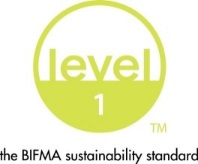 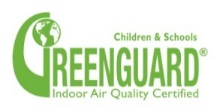 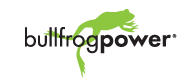 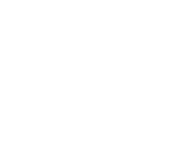 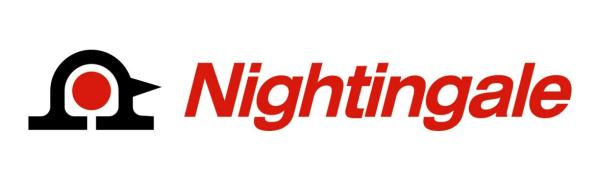 Rating & Warranty

Rated for users up to 300 pounds;
3 shifts a day, 24/7 usage

Lifetime Limited: All non-moving  metal parts. 
	
5 Years: Frame & Parts

2 Years: Upholsteries
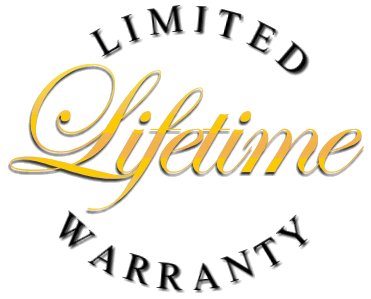 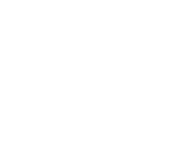 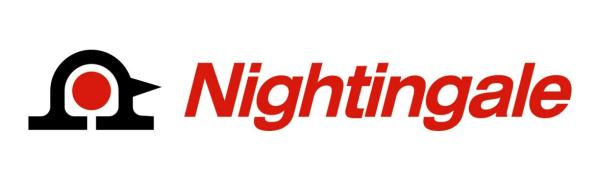 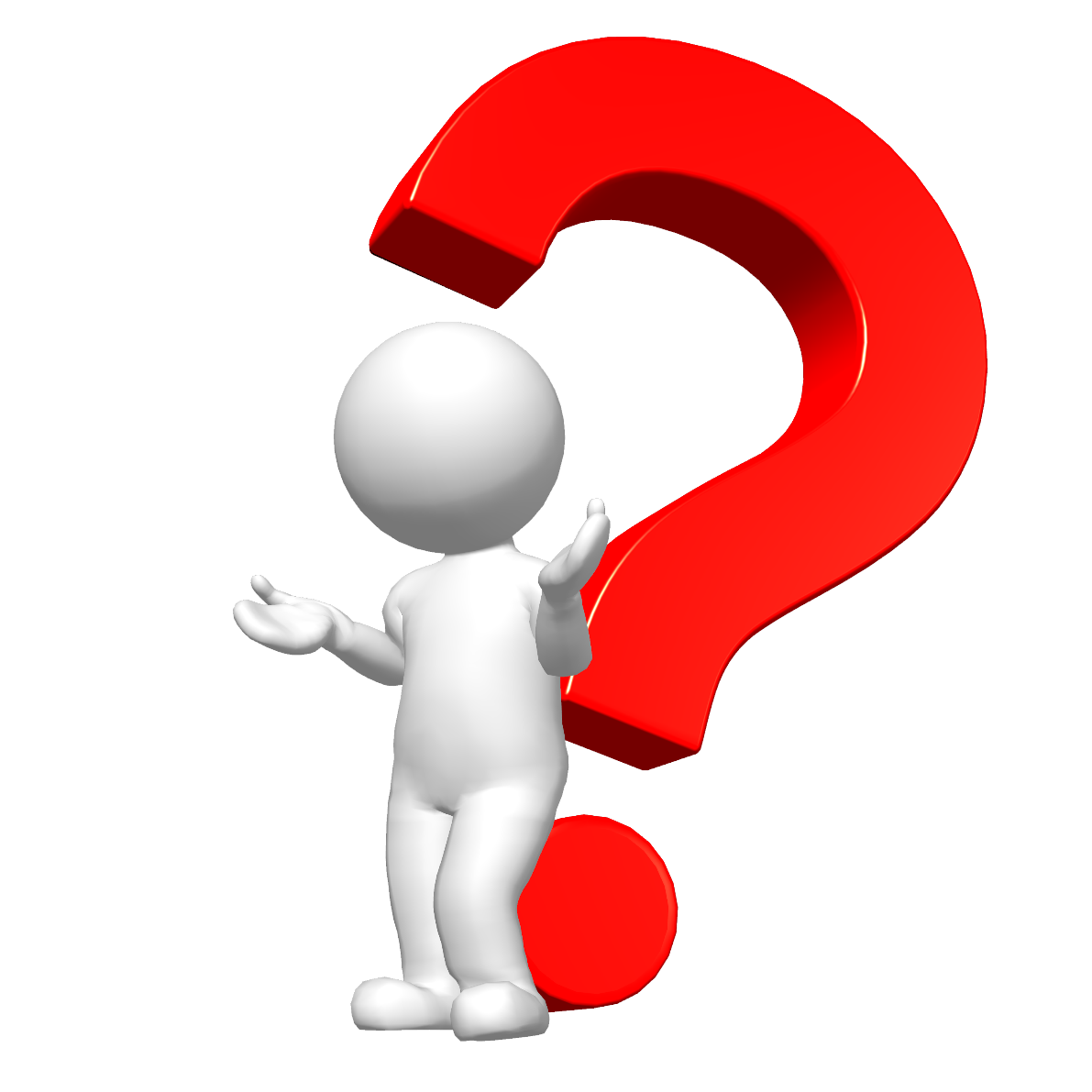 Any Questions ?
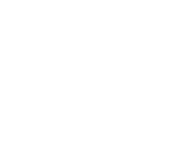 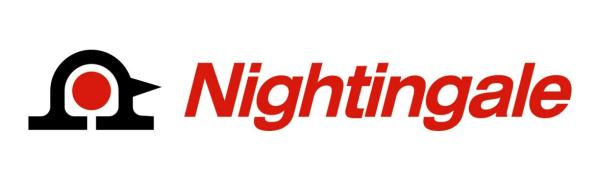 Mark Francis
Learning & Development Manager
Nightingale University 

 905.896.3434
800.363.8954
 Ext 204 

mfrancis@nightingalechairs.com

www.nightingalechairs.com
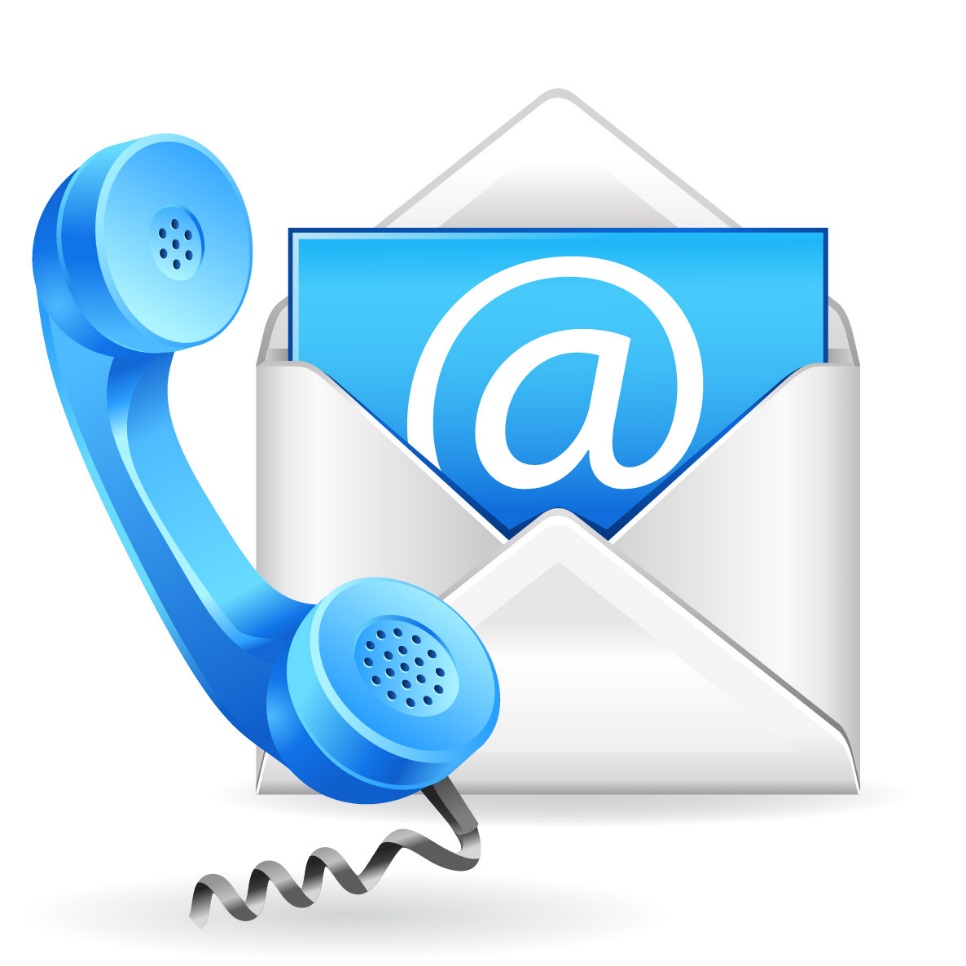